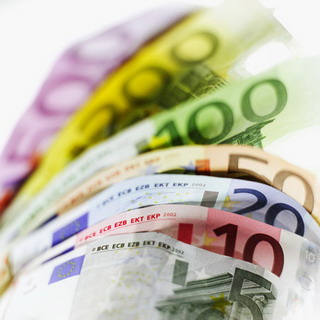 Dopyt a ponuka
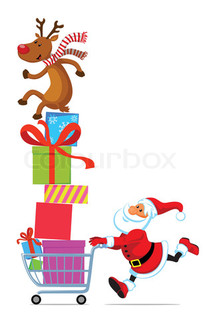 Dopyt
predstavuje množstvo tovaru, ktorý je kupujúci ochotný kúpiť za určitú cenu
dopyt po určitom tovare ovplyvňuje: cena tovarov, výška príjmov, zvyky spotrebiteľov, trendy atď. 
platí pravidlo, že čím je vyššia cena tovaru, tým je nižší dopyt po ňom (spotrebitelia nemajú záujem tovar kupovať) = zákon klesajúceho dopytu
Krivka dopytu
Cena tovaru
Krivku dopytu označujeme 
písmenom D
Množstvo tovaru
PONUKA
predstavuje množstvo tovaru, ktorý je predávajúci ochotný predať na trhu za určitú cenu
ponuku tovaru ovplyvňuje: cena tovarov, ktoré určuje výrobca, cena výrobných faktorov (koľko bude stáť výroba tovarov)
platí pravidlo, že čím je vyššia cena tovaru, tým aj ponúkané množstvo tovaru stúpa (výrobcovia chcú predať viac) = zákon rastúcej ponuky
Krivka Ponuky
Cena tovaru
Krivku ponuky označujeme 
písmenom S
Množstvo tovaru
Vzťah medzi dopytom a ponukou
Dopyt je vyšší ako ponuka (D>P)



na trhu je nedostatok tovaru
výrobcovia zvyšujú ceny 
zvyšuje sa výroba – ponuka sa zvyšuje
vyššie ceny - dopyt sa následne zníži
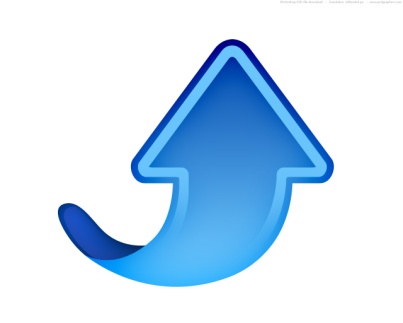 Ponuka je vyššia ako dopyt (P>D)


na trhu je prebytok tovaru
výrobcovia znižujú ceny, aby tovar predali 
znižuje sa výroba – ponuka sa zníži
vytvorí sa dočasná rovnováha medzi P a D
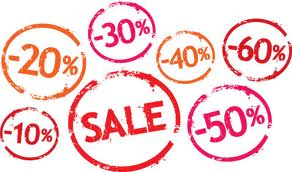 Dopyt = Ponuka 


existuje len teoreticky
cena sa nemení 
všetok tovar sa predá
dopyt je uspokojený
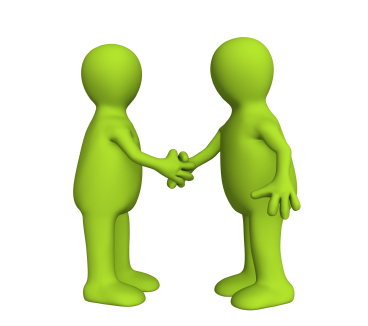